Проект «Волшебные слова»
МБДОУ «Детский сад №27» 
                                                            2018 г.
Актуальность:
дошкольное детство - важнейший период нравственного становления личности;
культурно-речевое воспитание детей - дело большой социальной значимости, ведь в слове – суть мысли;
для детей среднего возраста характерны такие черты как: конкурентность, соревновательность, неуступчивость;
активно развиваются все компоненты устной речи;
важно, чтобы ребенок с самого раннего возраста учился обозначать свою мысль словом, соблюдая общепринятый речевой этикет, нормы морали, которые регулируют отношения человека с окружающими людьми.
Цель: совершенствование речевого этикета детей, культуры общения.
Задачи: 
способствовать развитию всех компонентов устной речи детей;
расширять словарь вежливых слов и активизировать употребление его в речи;
приобщать детей к нравственным нормам взаимоотношений.
Тип проекта: игровой.
Участники проекта: дети средней группы №11(4-5 лет), воспитатель, младший воспитатель, музыкальный руководитель, родители воспитанников группы.
Продолжительность: 2 недели
Сроки реализации: 08.10.2018 – 22.10.2018
Подготовительный этап:
создание игровой мотивации: «Встреча с феей»
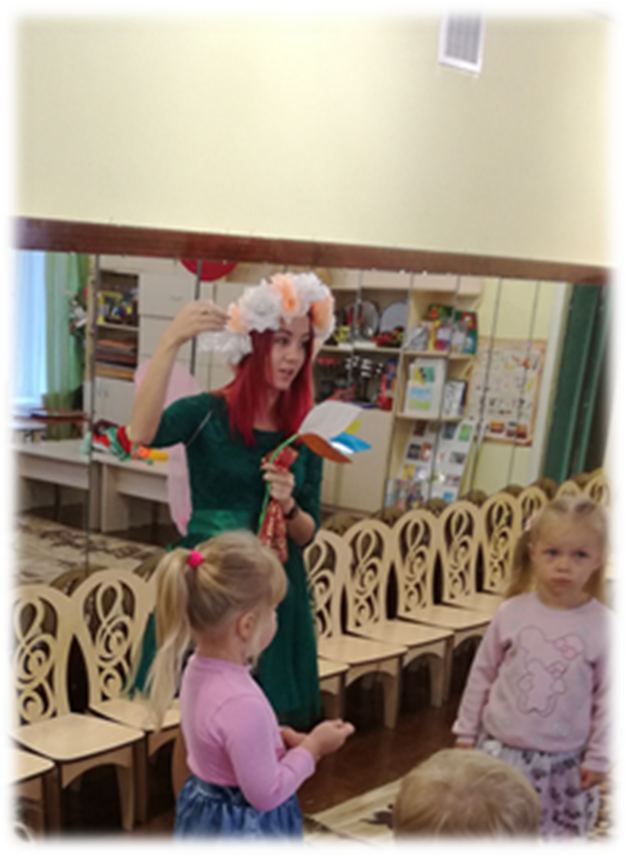 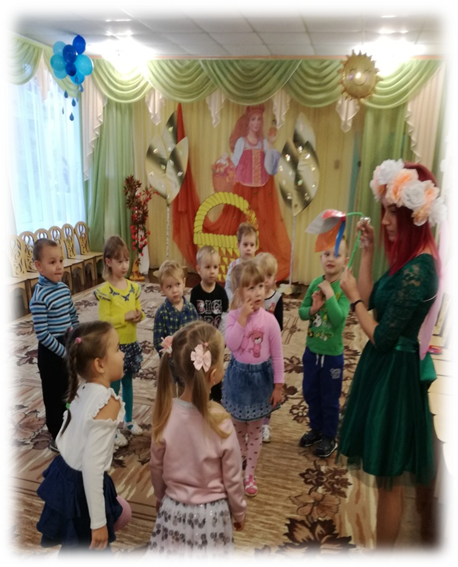 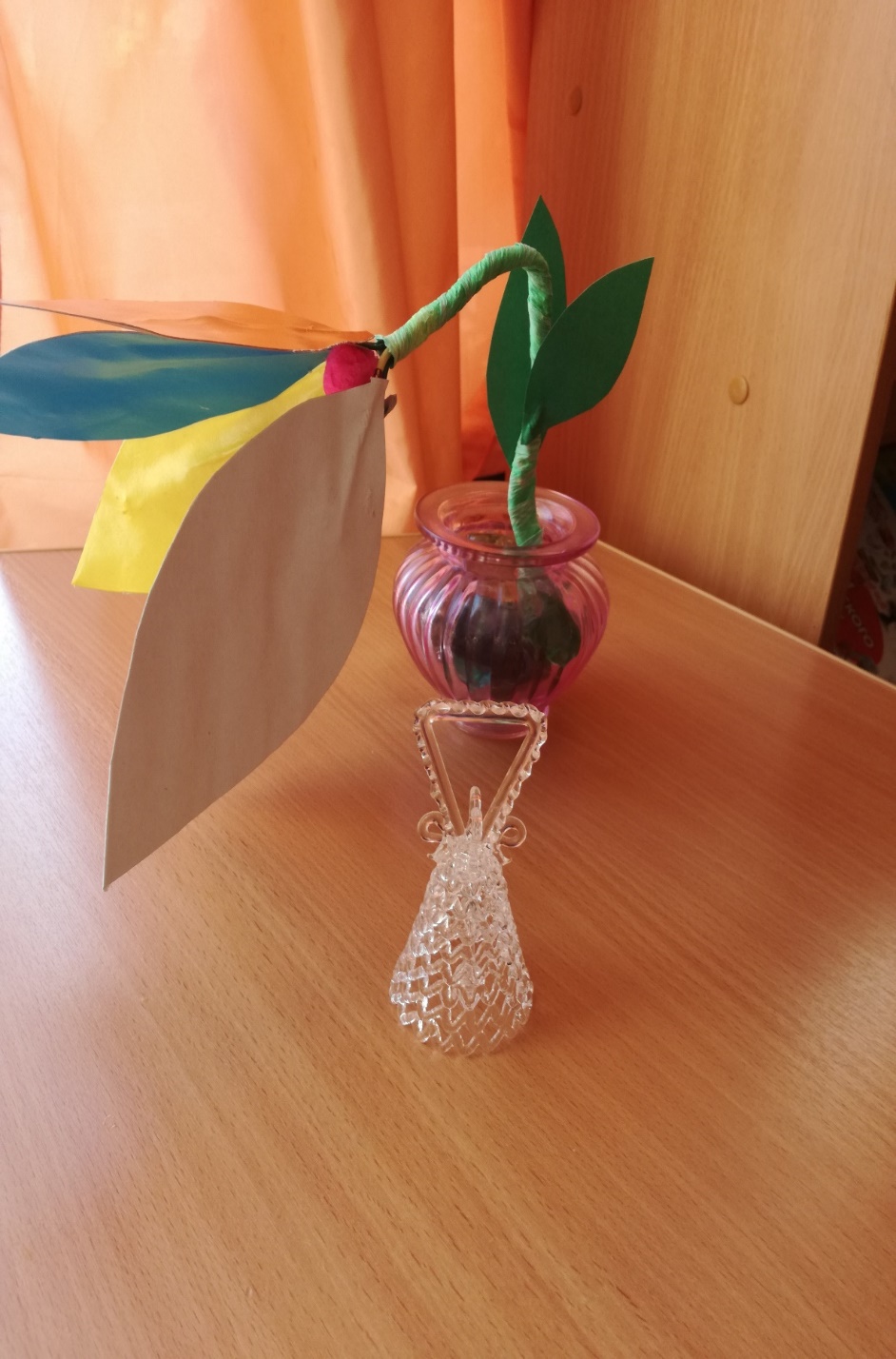 сбор информации, изучение литературы, дополнительного материала, 
подбор художественной литературы, поговорок, стихов, сказок, загадок о «волшебных» словах, мультфильмов;
подбор иллюстративного материала,
подвижных и дидактических игр, 
составление плана работы,
пополнение развивающей предметно-пространственной среды группы.
Основной этап:
Социально-коммуникативное развитие:  
                                                                      Беседы по теме: «Этикет для малышей», «Что такое хорошо и что такое плохо?», «Как поступают воспитанные люди?»
Сюжетно – ролевые игры, д/и «Хорошо - плохо», «Подбери «волшебное» словечко», «Оцени поступок»
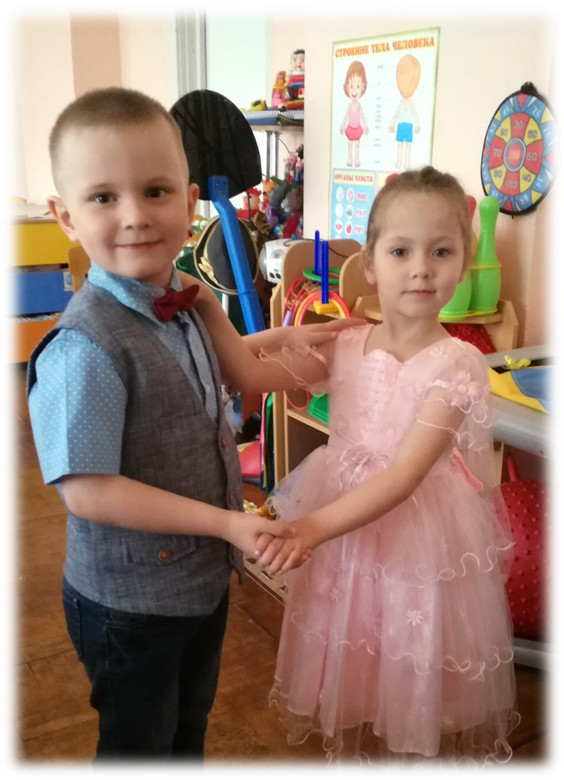 Игра-инсценировка: «Разговор по телефону», «Кто «спасибо» потерял», «Давайте жить дружно!», «Поделись улыбкою своей….»
Коммуникативные этюды: «Поссорились – помирились», «Встреча друзей»
Познавательное развитие:  
Беседы по теме: «Волшебные слова - почему они волшебные?», «В мире вежливых слов»                                                                                   
Речевое развитие:  
ООД «Незнайка», ООД «Составление рассказа по картинке»
Заучивание стихотворений, загадок, пословиц и поговорок про «волшебные слова», «мирилок»
Чтение художественной литературы: В.Степанов «Уроки вежливости», С.Маршак «Урок вежливости», В.Голяховский «Что за слово», Сухомлинский «Для чего говорят «спасибо», В.Осеева «Волшебное слово», С.Козлов «Трям!Здравствуйте!»
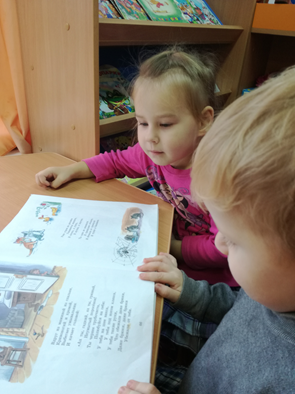 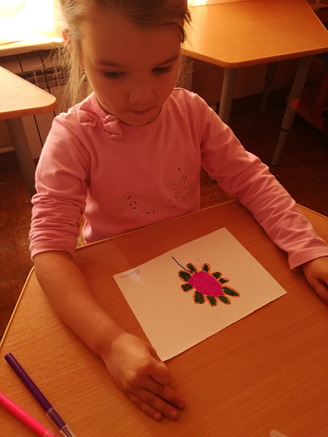 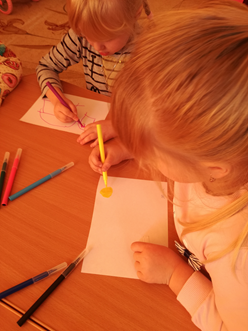 Художественно-эстетическое развитие:  
лепка «Угощение для кукол»;
рисование «Подарок для феи»;
коллективная аппликация «Вежливые ежата»;
Песни: «Улыбка», «Если с другом вышел в путь», «Когда мои друзья со мной»
Физическое развитие П/И «Если нравится тебе», «Вежливые часики», «Приятного аппетита»
Взаимодействие с родителями:
консультация для родителей «Воспитание вежливости у детей»
участие родителей в постановке мини – спектакля «Гостеприимный мухомор»
Заключительный этап:
мини – спектакль «Гостеприимный мухомор»
презентация проекта
Воспитатель МБДОУ «Детский сад № 27»            
          
Боголепова Дина Александровна

Е- mail: dsad27@yandex.ru
              
Тел: 8( 83144)65631

                                г. Балахна 
                        Нижегородская область
                                   2018 г.